Social security and social legislation in relation to the disabled
Dr. Ayushi Jain
Dept Of Community Physiotherapy
MGM Institute Of Physiotherapy
Chh. Sambhajinagar
‘Social security is the security that society furnishes, through appropriate organisation against certain risks to which its members are exposed.’
Areas of Social Security in Developing Countries
• Retirement 
• Survival 
• Disability 
• Unemployment insurance 
• Old age insurance 
• Blind insurance
Social Security in India
The care of the needy and the helpless has always been regarded as a pious duty. 
In the past, the institutions like joint family, the caste system, the village Panchayat and individual charity and philanthropy were instruments in affording protection to persons without means and without capacity to work. 
But the impact of western civilisation and the industrialisation of the country, these institutions have fallen into decay and are no longer able to meet the situation adequately. 
Some institutions to help orphans, widows, blind, deafness and other handicapped persons were started by voluntary organisations, but they are incapable of meeting the challenge.
It is now regarded as the duty of the state itself to promote social security.
Social Security in India
A beginning in the social security programme was made in 1923, when the Workmen’s Compensation Act was passed with benefits such as pension, provident fund, gratuity and some other welfare amenities for many years. 

Maternity Benefits Act also in force from 1929 onwards.
 Employees State Insurance Act is passed in 1948. 
Coal Mines Provident fund—1948. 
Sickness Insurance Act—1948 (old age pension) 
Bonus Scheme Act—1948 
Employees Provident Fund scheme—1952 
Industrial Dispute Amendment Act—1953
Services for Physically Handicapped
Physical handicapped includes all persons who have either completely lost the use of or can make only a restricted use of one or more of their physical organs.
 They are capable of performing all the functions of a normal person except in so far as they are limited by their handicap.
Categories
Persons lacking one or more physical sense. Eg: Blind, deaf or dumb. 
Orthopedically handicapped and crippled. Eg: Short limb, amputation.
The defects of the internal organ of the body. Eg: Heart defects, T.B, diabetics.
Suggestions to Solve the Problems of Handicap
• Proper treatment 
• Special grants and other aids 
• Employment facilities 
• Special training 
• Asylum establishment 
• Rehabilitation centre.
Services
Social Security Schemes in India
• Civil services 
• Pension 
• Gratuity 
• Provident fund
 • Family pension 
• Comprehensive medical care
Social Security Schemes in India
Industrial workers 
Maternity Benefit Scheme/Central Maternity Benefit Act, 1961 
Sickness
Medical disability, dependent and funeral 
Workmen’s Compensation Act, 1923 
Family Pension Scheme, 1971 
 Public 
Life insurance 
Accident insurance 
Fire insurance 
Crop insurance 
Insurance on theft
Legislative Support for Social Security
• Borstal Schools Act for juvenile delinquency 
• Gambling Act, 1867 
• Prison Act, 1894 
• ESIS, 1948 
• IRA, 1948 
• Central Probation of Offenders Act, 1951 
• Employees Provident Act, 1952 
• Central Children Act, 1960 
• Reformatory School Act 
• Suppression of Immoral Traffic Act to protect young girls and to prevent prostitution
Comprehensive Social Security
The Indian Constitution Articles (41 and 42) mentions comprehensive social security.
 Social service 
• Education 
• Employment 
• Medical care. 
Social welfare measures for the weaker sections of society 
• Income security 
• Needy social assistance 
• Social defence to protect the society. 
Social insurance 
To protect each individual’s interest social insurance will be given: 
• ESI benefits 
• Crop insurance 
• Workmen compensation 
• EPF 
• Family pension 
• Health insurance
Areas of Social Security
a. Social assistance: Needed assistance is catered to certain category of people in a society. 
Benefits:
 • Old age pension
 • Widow pension
 • Assistance to leprosy clients
 • Family planning assistance
 • Geriatric care 
Employment scheme 
Social welfare department, women welfare organisations, child welfare organisations—are providing welfare schemes like:
 • Maternity assistance to the poor
 • Senior citizen facility
b. Social defence:
 Social welfare department, National Institute of social defence provides protective measures from anti-social activities. Eg: Counselling—suicide, deviant, criminal punishment, Anti-dowry Act, juvenile delinquency, beggary eradication, management of alcoholism, drug abuse, control of prostitution
Employees State Insurance Act, 1948
Amendment 2009
Scope
The provision of ESI Act of 1975 were extended to: 
• Small powering factories employing 10-19 persons
 • Non-power using factories employing 20-30 persons 
• Shops 
• Hotels and restaurants 
• Cinemas and theatres 
• Road-motor transport establishments 
• Newspaper establishments.
Employees benefits
Medical benefits
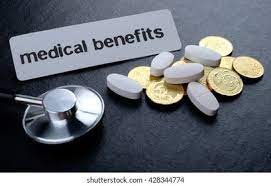 Sickness benefit
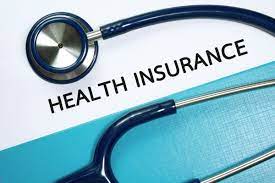 Maternity benefit
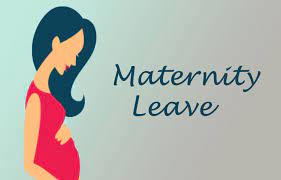 Disablement benefit
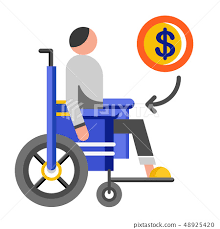 Dependents benefit
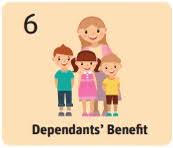 Rehabilitation
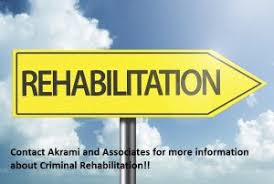 Employers benefits
• Health work force 
• Rebate under income tax
 • Exemption from 
Maternity Benefit Act 1961 
Sickness Benefit 
Workmen Compensation Act 1923
The Workmen’s Compensation Act, 1923
The Workmen’s Compensation Act provides social security to workmen and is a humanitarian measure. The Act was implemented on July 1st, 1924 and extends to the whole of India.
Objectives
• To provide compensation by employers to their workmen for injury by accident
• To provide better relations among the employers and employees 
• Prevents anxiety in the working spot and thus increases productivity 
• To provide and maintain proper working environment to the employees.
Rules Regarding Workmen’s Compensation
Employer’s Liability for Compensation (Sec.3) 
An employer is liable to pay compensation to a workman’s personal injury caused to him by accident as well as for any other injury like
 i. Personal injury by accident: An employer is liable to pay compensation to a workman of personal injury is caused to him by accident arising out of and in the course of his employment [Sec.3 (1)]. The following conditions must be fulfilled before an employer can be held liable to pay compensation 
Injury is caused to the workman by an accident, 
Such accident arises out of and in the course of employment.
Rules Regarding Workmen’s Compensation
ii. Out of employment: An accident arising out of employment implies a causal connection between the accident and the employment. In order to prove that injury arose ‘out of employment’ 2 conditions must be fulfilled:
 a. Injury must have resulted from some risk incidental to the duties of the service, or inherent in the nature of condition of employment, and
 b. At the time of injury the worker must have been engaged in the business of the employer and must not be doing something for his personal advantages or benefit. 
iii. In the course of employment: In order to claim compensation it is essential that the workman at the time of accident must be in the process of doing something in discharge of his duty under the contract of service. As a general rule, employment commences when the workman reaches his place of work and ceases when he leaves the place.
Amount of Compensation (Sec. 4)
The amount of compensation payable to a workman depends
on the nature of the injury caused by accident, and
the amount of the average monthly wages of the workman concerned. There is no distinction between an adult and a minor worker with respect to the amount of compensation. 

Sec. 4 provides compensation for 
Death, 
Permanent total disablement 
Permanent partial disablement 
Temporary disablement.
Compensation for Death
The maximum compensation in case of death for a workman drawing Rs. 1000/- per month is Rs. 30,000/- while minimum to person drawing Rs. 60/- per month is Rs. 7,200/-. 
The Amendment Act, 1976, provides for enhancement of the compensation rates. 
The new rates of compensation in the lowest wage group represent 10 years’ wages; highest wage group 3 ½ years’ wages.
Compensation for Permanent Total Disablement
 Is the amount mentioned in Column 3 of Schedule IV to the Act [Sec. 4 (1) (b)].

 Compensation for Temporary Disablement 
Is half-monthly payment of the sum shown in Column 4 of Schedule IV.
Compensation to be paid when due
In cases where the employer does not accept the liability for payment based on the extent of liability which he accepts. Further such payment has to be deposited with the Commissioner or made to the workman, as the case may be. This does not prejudice the right of the workman to make any further claim [Sec 4-A(2)].
Penalty for Default
An employer should pay the compensation due under this Act within one month from the date it falls due. If he defaults, the Commissioner may direct him to pay the amount of arrears with simple interest at the rate of 6% per annum on the amount due. Further, if in the opinion of the Commissioner there is no justification for the delay, a further sum up to 50% of the amount due shall be recovered from the employer by way of penalty.
DISABILITY ACT (1995)
In Indian Constitution, Article 41 directs the state, ‘To make effective provisions for public assistance in case of unemployment, old age, sickness, and disability’. Assistance to the handicapped was accepted as a constitutional responsibility of the state.
The salient features of Disability Act are:
• Prevention of impairment
• Protect of disabled peoples’ rights in health, education, training, employment and rehabilitation 
• Create barrier free environment in the working place 
• Remove discrimination in the sharing of development benefits 
• Counteract any abuse or exploitation of disabled people
• Implementation of strategies for comprehensive development of programmes and services, equalisation of opportunities for disabled individuals. 
• Provision for the integration of disabled people into the social mainstream
The Cardinal Rights of the Disabled Act
• Equal opportunity with the non-disabled
• Protection of the legal rights of the disabled 
• Full participation in the civil affairs 
• Taken care of and rehabilitated in the mainstream of life 
• Various forms of disability have been given legal definitions.
Person with disability means ‘A person suffering from not less than 40% of any disability as certified by a medical authority. Disability includes blindness, low vision, leprosy cured, hearing impairment, locomotor disability, mental retardation and mental illness.’
Blindness
Hearing impairment
Leprosy cured
Locomotor disability
Mental illness
Mental retardation
Low vision
Services provided
Free education
Employment
Transportation
Right for accessibility
Court
Right of equality, non discrimination
Rehabilitation
Limitations of Disability Act, 1995
Role of Physiotherapist, Social Worker in the Implementation of the Disabled Act
• Proper conceptualisation and formulation of measures.
• Implementation of provisions by sharing the responsibilities 
• Assisting in conducting of research studies and obtain data on implementation of the Act and its impact on the social and economic life of the people. 
• Planning and organisation of follow-up action, organise awareness campaigns on different provisions of the Act especially rehabilitative steps.
Role of Physiotherapist, Social Worker in the Implementation of the Disabled Act
• Provide efforts to make the people to have clear cut understanding the implications on their life through the organisation of discussion meetings at various levels. 
• Assist the people in utilising the provisions and making use of the facilities available under the Act. This will help in concurrent modification and proper implementation. 
• Organise sessions to assist the people for collective resistance eg: formation of parent organisation or pressure groups, if they feel that the provisions of the Act are not being implemented in an appropriate manner. 
• Provide guidance and counseling sessions for the disabled.
Any questions ?